Snell’s Law
MS&T Physics 2135, Lab E5
Objectives
Verify Snell’s Law using a prism.



Note: As you approach the critical angle, you may see the refracted ray spread and separate into a spectrum. This is called dispersion, and it is unavoidable. You will need to make a judgment call in measuring θC.  You should justify your decision in the error analysis section of your conclusions.
MS&T Physics 2135, Lab E5: Snell’s Law
Slide 2/6
Snell’s Law: Low n to High n
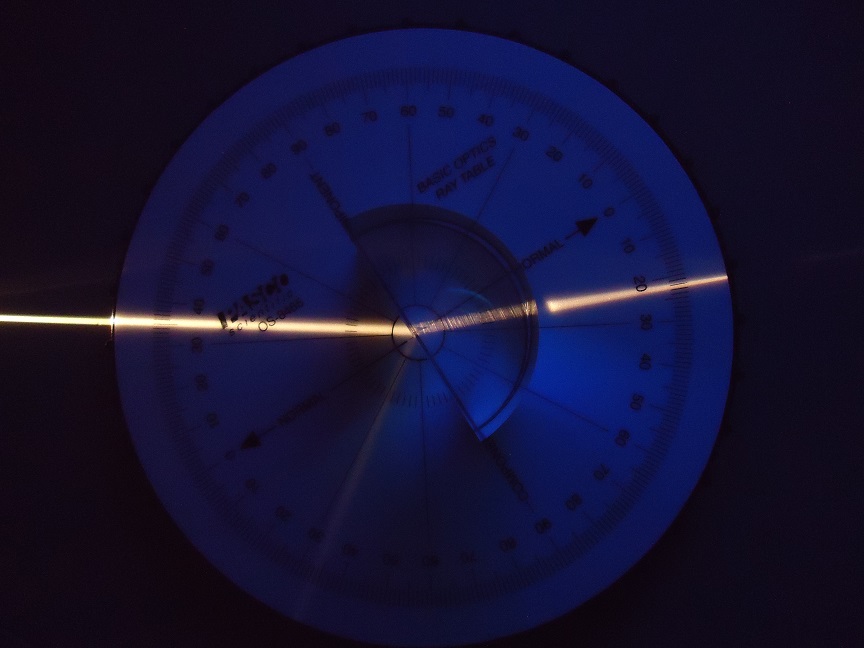 When light passes from a low index of refraction into a higher one, it refracts toward a line normal to the surface of the interface.
Here, the light passes from air into the prism at the flat interface.
Note the lack of refraction at the curved interface. This is the subject of the first analysis question.
MS&T Physics 2135, Lab E5: Snell’s Law
Slide 3/6
Snell’s Law: High n to Low n
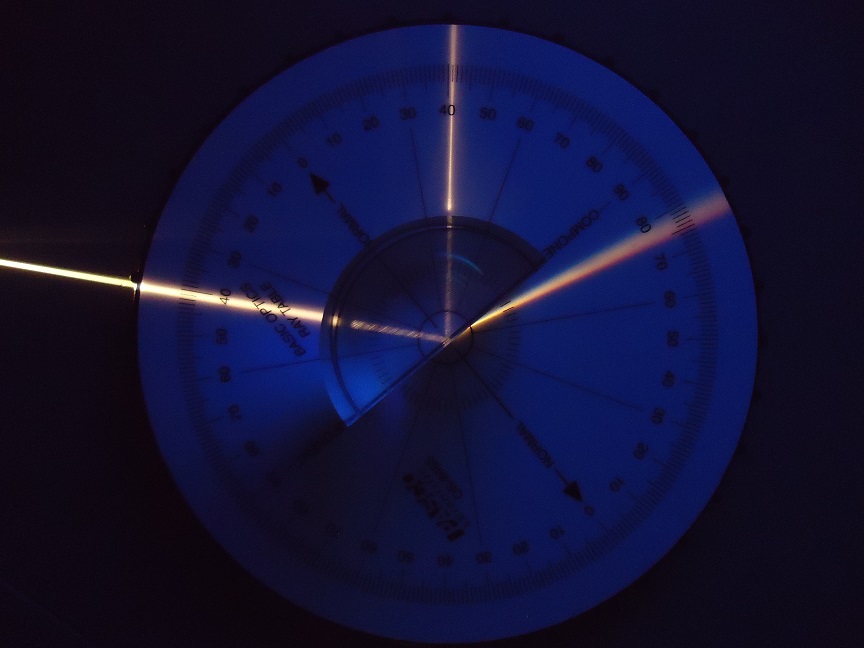 When light passes from a high index of refraction into a lower one, it refracts away from the normal.
Here, the light passes from the prism into air at the flat interface.
Note the reflected ray, and the dispersion in the refracted ray.
MS&T Physics 2135, Lab E5: Snell’s Law
Slide 4/6
Total Internal Reflection
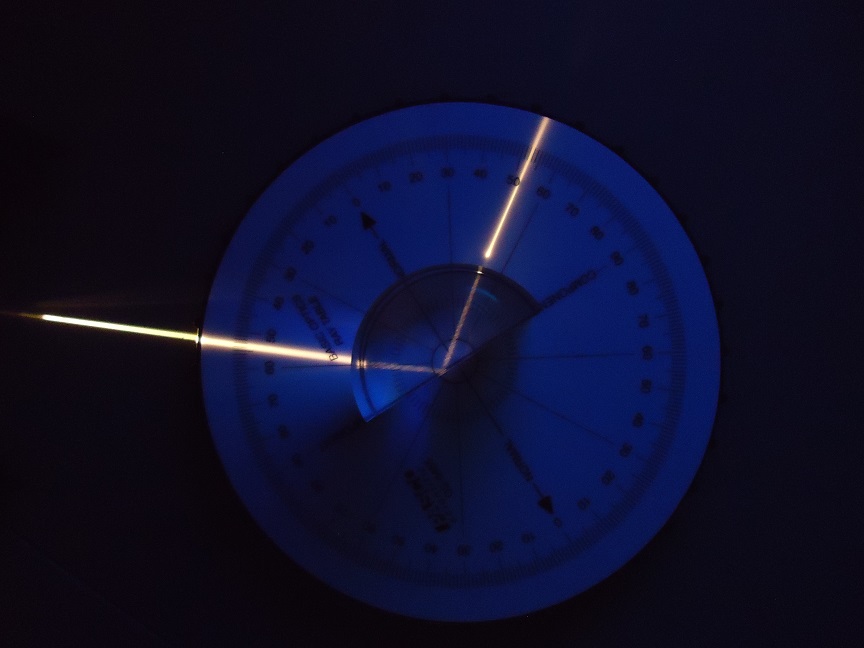 If we increase the incident angle past θC as seen here, the refracted ray disappears entirely.
Thus, all incident light is reflected from the interface back into the prism.
Note: Be careful as you rotate the ray table; it’s fairly easy to inadvertently knock it out of alignment, as seen in this image.
MS&T Physics 2135, Lab E5: Snell’s Law
Slide 5/6
Notes on Analysis
The index of refraction of most known materials is greater than one. If you find n<1, you most likely have your angles reversed.
Remember from Physics 1135 that “error” in the sense used in today’s lab really means “uncertainty”. 
In the case of measuring a length with a meterstick, the smallest marked increment is 1mm, so Δl = 1mm for a meterstick.
Similarly, Δθ here is just an estimate of how accurately you can measure θ. 
In calculating Δn, you must express Δθ in radians.  Otherwise, you significantly overestimate the error in your determined n.
The sign of Δn is not terribly meaningful; take the absolute value if you like.
MS&T Physics 2135, Lab E5: Snell’s Law
Slide 6/6